Проверь!
Дождевые капли  падали     на  землю  и
 тяжело  шлёпались   о    листья.
какие?
куда?
прил.
гл.
п.
сущ.
с.
сущ.
как?
о что?
нар.
гл.
п.
сущ.
Словосочетание. Как устроено словосочетание ?
Домашнее задание
§ 19 («Теория»). 
Упражнение ( по выбору) №271
 или № 272(«Практика»).
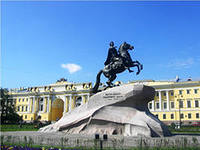 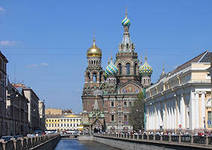 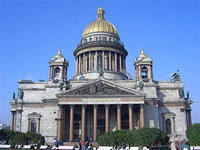 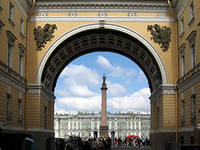 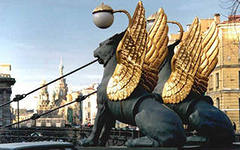 наследие
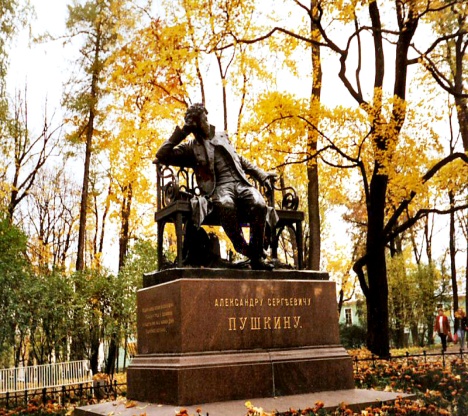 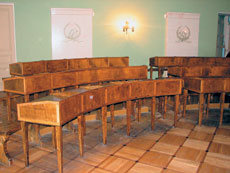 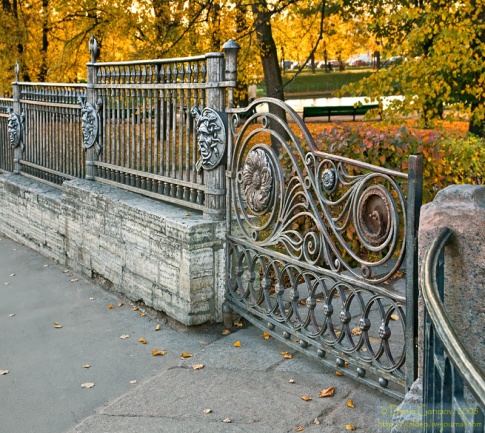 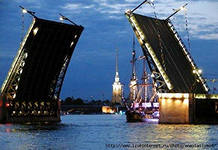 Синтаксическая разминка
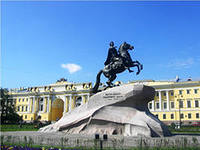 Всадник,
конь,
на,
сидит,
сильный,
и,
благородный,
Всадник  сидит  на  сильном  и благородном    коне.
сущ.
глаг.
Строение словосочетания
на ком?
х
сидит
на коне
глагол
сущ. в П.п.
Схема словосочетания
на ком ?
Х
сущ.
глаг.
+
Зависимое слово
Главное слово
Расскажи по плану
на сильном      коне
на каком ?
прил.
х
сущ.
Проверь себя !
какая?
кому?
х
х
сущ.
глаг.
прил.
Теплая     встреча
Помогать    другу
какое?
х
сущ.
прил.
Горькое лекарство
какой?
х
сущ.
прил.
Острый     ум
Связь слов в словосочетании
Подчинительная связь
Сочинительная связь
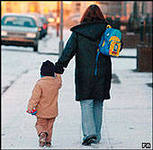 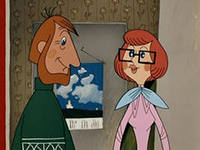 Сравни:
на сильном коне

       

        на каком?    Х
 прил. +      сущ.
на сильном и благородном
   
   прил.  и  прил.
Слова, которые держатся за руку
Словосочетание – это соединение двух и более самостоятельных слов, связанных по смыслу и грамматически
Контрольный опрос
Как звучит тема нашего урока?
Что такое словосочетание?  
Как устроено словосочетание? Что не является словосочетанием?  
Что мы с вами сегодня делали на уроке? 
В чём выражается смысловая связь слов в словосочетании?
В чём выражается грамматическая связь слов в словосочетании?